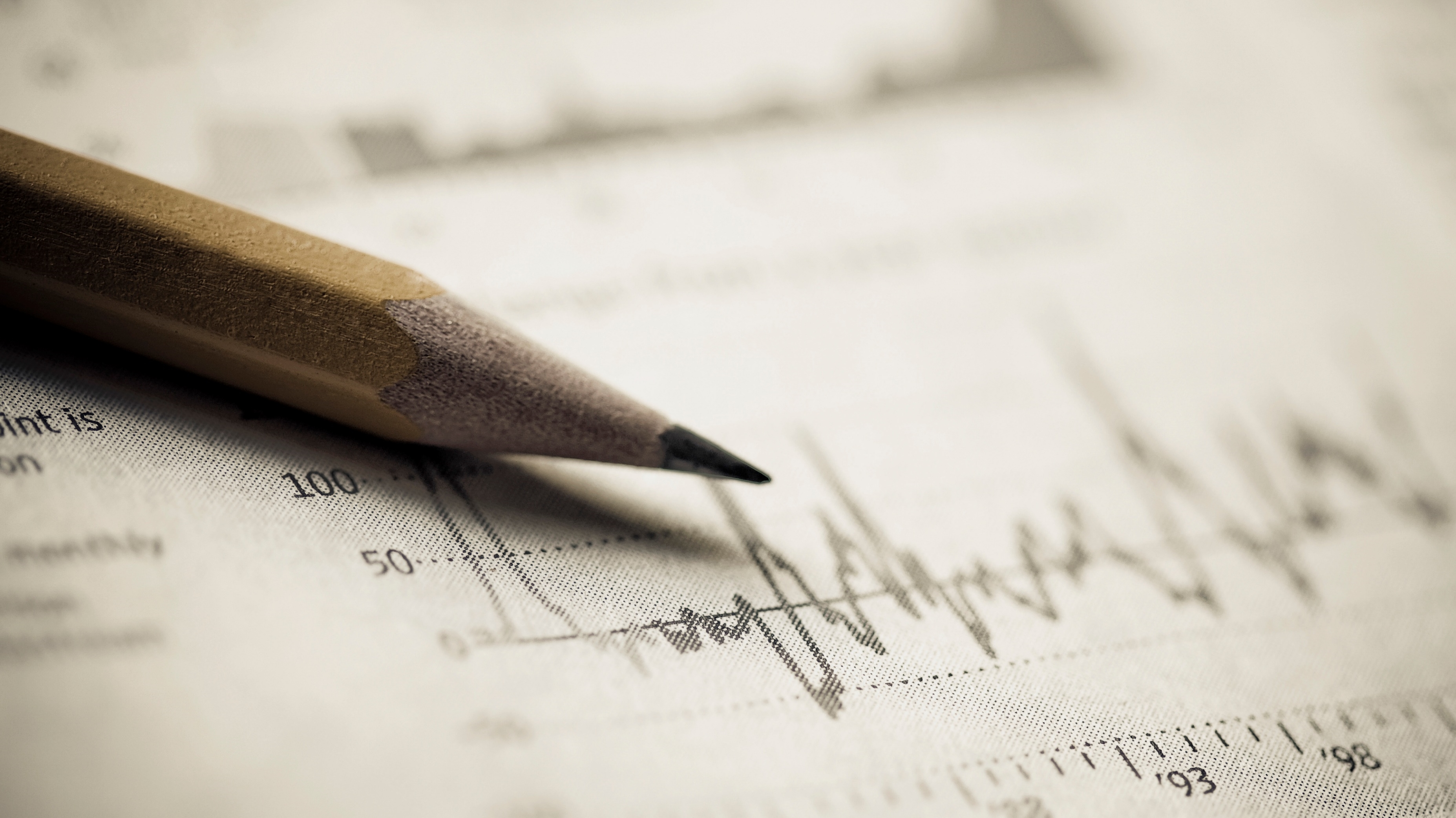 Paid Parental Leave
Fay Hill, Supvy Benefits and Retirement Team and leave program Manager
Paid Parental Leave Objectives
To Learn the Guidelines of the newly approved Paid Parental Leave
To Discuss questions on how to apply Paid Parental Leave
Regulations
History of Paid Parental Leave
Paid Parental Leave
Mothers and Fathers can use Paid Parental Leave (PPL) if they are eligible for FMLA.  (Must have 12 months of Federal service.) Eligibility for FMLA did NOT change.
Starting October 1, 2020-PPL can be used.  It cannot be used for time before Oct 1, 2020.
PPL is subject to the allowable FMLA period – 12 weeks in any 12-month FMLA period.  Unused PPL can not be carried over.
If an employee has multiple children born or placed on the same day, the multiple childbirth/placement event is a single event that triggers a single entitlement of up to 12 weeks PPL.
Paid Parental Leave (Con’t)
Agencies may not require employees to use AL or SL before allowing PPL.  
Employees may use AL or SL in accordance with regulations without invoking FMLA to preserve their FMLA.
Employees must sign an agreement to return to work for 12 weeks following the leave. (Sample Letter at end of Presentation)
Agency Administration of FEPLA
PPL is a substitute for unpaid FMLA and use of FMLA leave for purposes other than birth or placement of a child (e.g., leave based on a serious health condition) during a 12-month FMLA period may reduce the FMLA leave available for birth or placement purposes.
The 12-week entitlement to PPL is applied on a per employee basis regardless of movement between different agencies during the 12-month period following birth, adoption or foster care placement.
Failure to complete the 12-week work obligation may result in an employee being required to make a reimbursement to the agency for the government contribution to the FEHB unless the agency determines that the employee is unable to return to work for the required 12 weeks due to:
The continuation, recurrence, or onset of serious health condition of the employee (including mental health) or the newly born or placed child but only if the condition is related to the applicable birth or placement
Any other circumstance beyond the employee’s control
Limitations
Agency Administration of FEPLA (con’t)
Employees must provide a certification and appropriate documentation from a healthcare provider to their agency supporting the use of PPL.
Agencies shall allow PPL to be used intermittently.
NFC has provided new T&A codes available on October 1, 2020
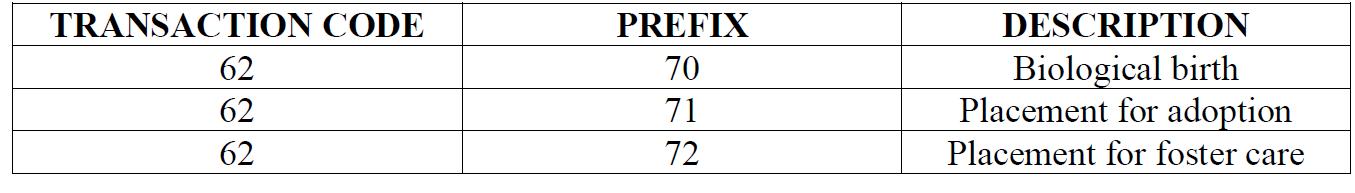 Sample Agreement
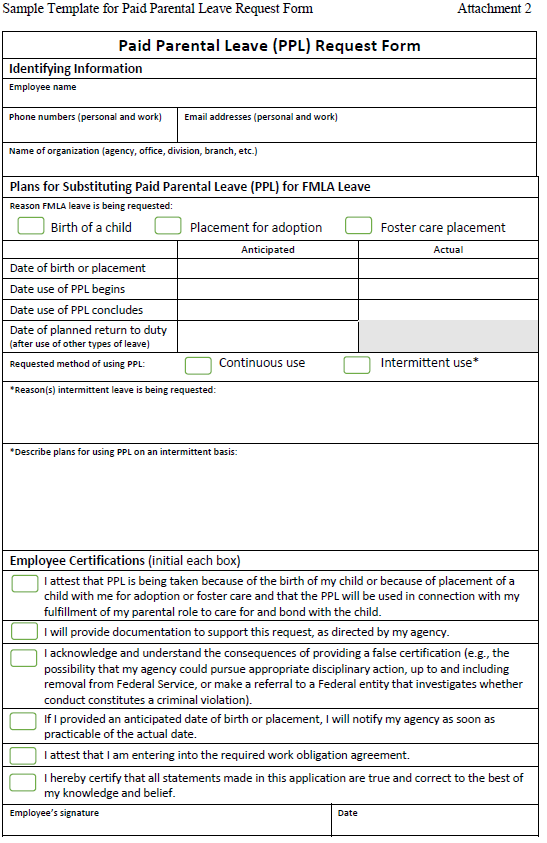 Paid Parental Leave - Request
Supporting Documents
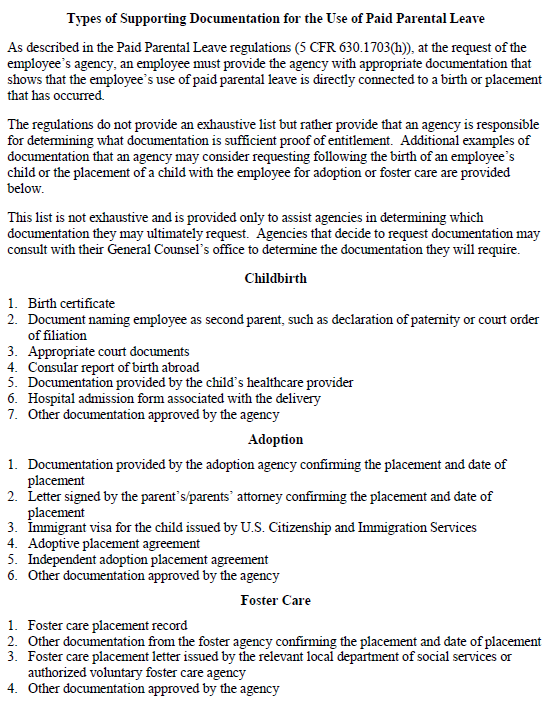 FMLA FORMS:
https://www.dol.gov/sites/dolgov/files/WHD/legacy/files/WH-380-E.pdf
https://www.dol.gov/sites/dolgov/files/WHD/legacy/files/WH-380-F.pdf
CHCOC Guidance with the Request and Agreement Templates:
https://www.chcoc.gov/content/paid-parental-leave-federal-employees-interim-regulations
Helpful Links
Questions
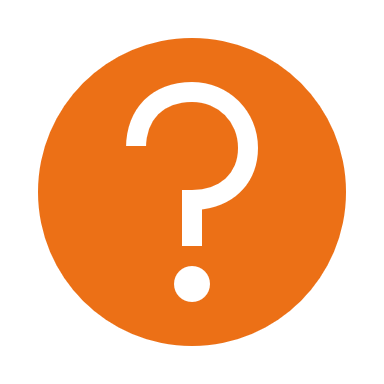